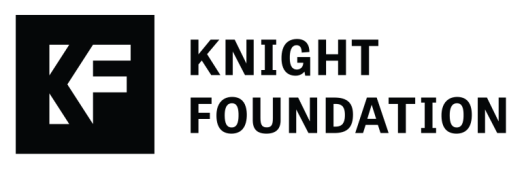 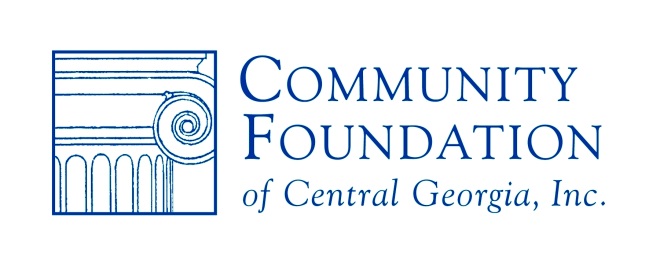 On the Table 2019
Participant Perspectives on 
Community and How to Effect Change
Key findings from a survey among adults who participated in the Community Foundation of Central Georgia On the Table conversations, with support from The John S. and James L. Knight Foundation, October/November 2019
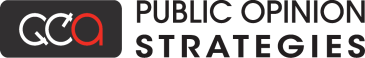 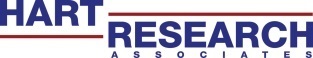 [Speaker Notes: 12600f]
Methodology
The Community Foundation of Central Georgia estimates that 4,600 adults participated in On The Table Macon conversations on October 30, 2019. 
This report presents findings among 873 adults who participated in the On The Table Macon conversations and completed the post-conversation survey, which was conducted online and via paper. 
Survey field period: October 30 to November 13, 2019.
Notes:
Throughout this report, the term “participants” is used to refer to On The Table Macon participants who completed the survey.
For each question, percentages are based on the total number of participants who answered it.
“Whites” self-identify as non-Hispanic white adults.
Participants of color self-identify as Hispanic, non-Hispanic African-American or black, Asian, another race, or biracial/multicultural adults.  Throughout this deck they are referred to as “PoC.”
“African Americans” self-identify as non-Hispanic African-American or black adults.
2
Methodology
Geographic regions are defined by ZIP Codes.
South:
31206
31216
North:
31204
31210
West:
31052
31220
East:
31211
31217
Downtown:
31201
31207
3
Profile of OTT Survey Participants: Demographics
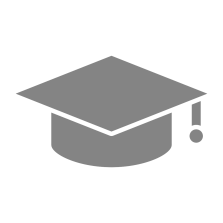 GENDER
Women
Men
RACE/ETHNICITY
Other not listed
65/older
18 to 34
4% say they are from a Hispanic, Latino, or Spanish-speaking background
AGE
50 to 64
35 to 49
Whites
African Americans
Other
Bi/multiracial
4
[Speaker Notes: Q.F1, 1,F2, F8ab]
Profile of OTT Survey Participants: Community and Politics
GEOGRAPHIC AREAS
PARTY IDENTIFICATION
HOMEOWNERSHIP
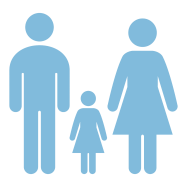 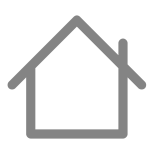 31%Parent of minor child
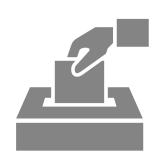 82% VOTED in most recent local elections
5
[Speaker Notes: Banners, Q.F3, F6, F4, F7, F5]
Profile of OTT Survey Participants: Community Engagement
COMMUNITY INVOLVEMENT: AMOUNT
COMMUNITY INVOLVEMENT: WAYS
Have done each in past year:
77% are very or somewhat involved in their community and neighborhood activities
24%
Very involved
Not at all involved
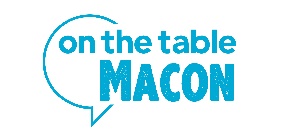 39% PARTICIPATED in OTT last year
6
[Speaker Notes: Q.6, 14, F5]
Key Takeaways
On the Table Macon participants give their community high marks on key dimensions: majorities feel their community is a perfect place for people like them, that residents have shared goals and priorities, and that their community provides opportunities for everyone. Over half think their community is more united than divided, although perceptions of unity vary by race and region.
Participants are optimistic about the future: they are notably more hopeful than worried about what the future holds for their community, and the large majority believe their community will be a better place to live in five years. 
Crime/public safety and poverty/economic security rise to the top as issues participants most want their community to address. More than four in five participants feel that issues of crime and public safety in their community have gotten worse or stayed the same over the past year or so, while majorities think that public parks and green spaces, arts and cultural offerings, and K-12 education have gotten better.
Job training is key for future success: across the region and among all racial groups, participants say that more workforce training and financial education for unemployed and low-income citizens would do the most to improve the community. Additionally, the majority identify career/industry job training as the best strategy for increasing their community’s economic security. 
Significant majorities say that people coming together from across the area is highly important to developing solutions to community challenges, and they believe that they can make their community a better place to live. 
Participants identify nonprofits, faith communities, and residents themselves as having the greatest impact on making their community a better place to live.
Wanting their community to be strong for youth and future generations is the primary motivation for participants to get involved in their community. Volunteering and joining a small group that meets regularly to discuss issues are the top ways in which they would most like to get involved.
7
COMMUNITY OUTLOOK
8
Majorities assess their community positively on key dimensions.
My community is the perfect place for people like me.
Residents have shared goals/ priorities for our community.
My community provides opportunities for everyone.
77%
72%
Some-what
61%
39%
28%
23%
Strongly
Strongly
9
[Speaker Notes: Q.3]
Republicans are more likely than Democrats and independents to think that the community provides opportunities for everyone.
My community provides opportunities for everyone.
75%
61%
57%
56%
44%
43%
39%
25%
All participants
Democrats
Independents
Republicans
10
[Speaker Notes: Q.3]
There are not notable racial differences in the degree to which participants think their community provides opportunities for everyone.
My community provides opportunities for everyone.
62%
61%
60%
59%
41%
40%
39%
38%
All participants
Whites
All POCs
African Americans
11
[Speaker Notes: Q.3]
However, white participants see their community as more united than participants of color do.
Do you think people in your community are more united or more divided when it comes to addressing important goals and challenges?
64%
57%
51%
51%
49%
49%
43%
36%
All participants
Whites
All POCs
African Americans
12
[Speaker Notes: Q.4]
There are some variations by region in participants’ views of their community being united.
Do you think people in your community are more united or more divided when it comes to addressing important goals and challenges?
65%
61%
57%
57%
54%
53%
47%
46%
43%
43%
39%
35%
All participants
North
South
East
West
Downtown
13
[Speaker Notes: Q.4]
Participants across the board are notably more hopeful than worried about what the future holds for their community.
Looking ahead to the next five years or so, do you feel more hopeful or more worried about what the future holds for your community?
14
[Speaker Notes: Q.2]
The large majority believe their community will be a better place to live in five years. There are some variations by region.
Barring a natural disaster or other unforeseen challenges, how do you think your community will be as a place to live five years from now, compared to today?
68%
Much  better 
15
[Speaker Notes: Q.5]
COMMUNITY PRIORITIES
16
Crime/public safety and poverty are the top issues participants want their community to address; jobs/economic development is a second-tier priority.
THREE most important issues for my community to address
Cited by less than 10%:
Parks and recreation areas		6%
Environmental issues		4%
Treatment of immigrants		2%
17
[Speaker Notes: Q.7]
The same three issues are top priorities across race and ethnicity.
THREE most important issues for my community to address
18
[Speaker Notes: Q.7]
Issue priorities vary somewhat by region.
THREE most important issues for my community to address
19
[Speaker Notes: Q.7]
Majorities think public parks and green spaces, arts/cultural offerings, and K-12 education have gotten better in their community over the past year. Crime and public safety is the area participants are most likely to feel has gotten worse.
Has this aspect of your community gotten better, worse, or stayed the same over the past year or so?
Better
Same
Worse
Better
Same
Worse
20
[Speaker Notes: Q.F2]
On issues where the trajectory is viewed as more negative, there are some differences in perceptions by race and region.
Differential: getting better minus getting worse
21
[Speaker Notes: Q.F2]
More workforce training and financial education for unemployed and low-income citizens is expected to do the most to improve the community, followed by addressing vacant properties and improving race relations.
THREE things that would do the most to improve my community
22
[Speaker Notes: Q.F3]
Across race and region, participants tend to think the same three things would do the most to improve the community, though intensity ranges.
THREE things that would do the most to improve my community
23
[Speaker Notes: Q.F3]
Participants are most likely to think career/industry job training would be the best strategy for increasing economic security in the community; notably more prioritize it than financial literacy training.
TWO strategies that are the best to increase economic security in my community
24
[Speaker Notes: Q.F4]
Nonprofits, faith communities, and residents are viewed as having the greatest impact on making the community a better place to live.
TWO or THREE groups that have greatest impact on making my community a better place to live
25
[Speaker Notes: Q.9]
Nonprofits are recognized as the most impactful across the board, but perspectives on other entities’ impact varies.
TWO or THREE groups that have greatest impact on making my community a better place to live
26
[Speaker Notes: Q.9]
A majority believe that people coming together from across the area is critical to developing solutions to community challenges.
How important is it that members from across your city/community come together in person on a regular basis to engage in conversations with each other in order to develop effective solutions to the issues and challenges facing our community today?
91% HIGHLY IMPORTANT
27
[Speaker Notes: Q.10]
OTT participants believe they can make their community a better place to live.
Impact people like me can have in making my community a better place
87%
Big impact
28
[Speaker Notes: Q.8]
The desire to have a strong community for future generations is the biggest motivation for community involvement.
TWO most motivating reasons to be involved and engaged in my community
29
[Speaker Notes: Q.F1]
Volunteering and joining a small group that meets regularly to discuss issues are the ways in which participants are most interested in getting involved.
THREE WAYS in which I am most interested in getting involved in addressing issues/challenges facing my community
30
[Speaker Notes: Q.F5]
OTT participants are engaged in their communities in a variety of ways.
I have done this in the past year/in recent elections:
31
[Speaker Notes: Q.F5]
Almost half have spoken with a local elected leader in the past year; younger and more recent residents, as well as participants of color, are less likely to have done so.
Have you spoken with a city council member, mayor, other local elected official in the past year?
32
[Speaker Notes: Q.F5]
Local TV and Facebook are the top sources for information about the community. The Telegraph and local radio stations are second-tier sources.
To which of these sources do you regularly turn for news and information about your community?
33
[Speaker Notes: Q.F7]
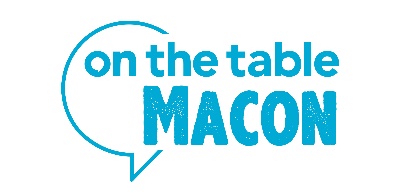 On THE TABLE CONVERSATION EXPERIENCE
34
Word of mouth, social media, and communication from the Foundation and community organizations are the top ways participants learned about On the Table.
How did you hear about On the Table?
35
[Speaker Notes: Q.13]
OTT conversations helped participants understand how to take action, led to connections, and helped them understand issues facing their community.
Which of these apply to your On the Table experience?
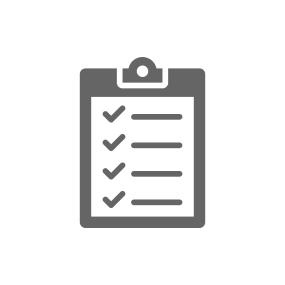 The conversation helped me better understand how I can take action to help address issues and challenges in my community	
I spoke with at least one person that I did not already know	
I learned about important issues in my community	
I exchanged contact information with at least one person that I did not already know
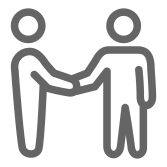 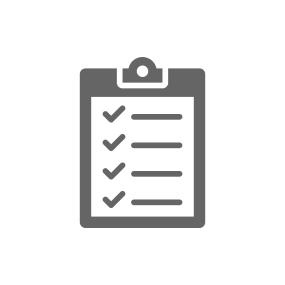 36
[Speaker Notes: Q.11]
Most say they are likely to take a specific action regarding an issue or solution they discussed at On the Table; more than half say they are very likely to do so.
How likely are you to take specific actions or next steps regarding an issue or solution discussed at the On the Table conversation you participated in?
92%
Very likely
37
[Speaker Notes: Q.12]